UV / Visible Spectroscopy
Mr. Santosh  L. Kumbhare
Assistant  Professor
       Shri Shivaji Science & Arts college,  Chikhli
 Dist. - Buldana
[Speaker Notes: This template can be used as a starter file for presenting training materials in a group setting.

Sections
Right-click on a slide to add sections. Sections can help to organize your slides or facilitate collaboration between multiple authors.

Notes
Use the Notes section for delivery notes or to provide additional details for the audience. View these notes in Presentation View during your presentation. 
Keep in mind the font size (important for accessibility, visibility, videotaping, and online production)

Coordinated colors 
Pay particular attention to the graphs, charts, and text boxes. 
Consider that attendees will print in black and white or grayscale. Run a test print to make sure your colors work when printed in pure black and white and grayscale.

Graphics, tables, and graphs
Keep it simple: If possible, use consistent, non-distracting styles and colors.
Label all graphs and tables.]
Spectroscopy
It is the branch of science that deals with the study of interaction of matter with light.
OR
It is the branch of science that deals with the study of interaction of electromagnetic radiation with matter.
[Speaker Notes: Give a brief overview of the presentation. Describe the major focus of the presentation and why it is important.
Introduce each of the major topics.
To provide a road map for the audience, you can repeat this Overview slide throughout the presentation, highlighting the particular topic you will discuss next.]
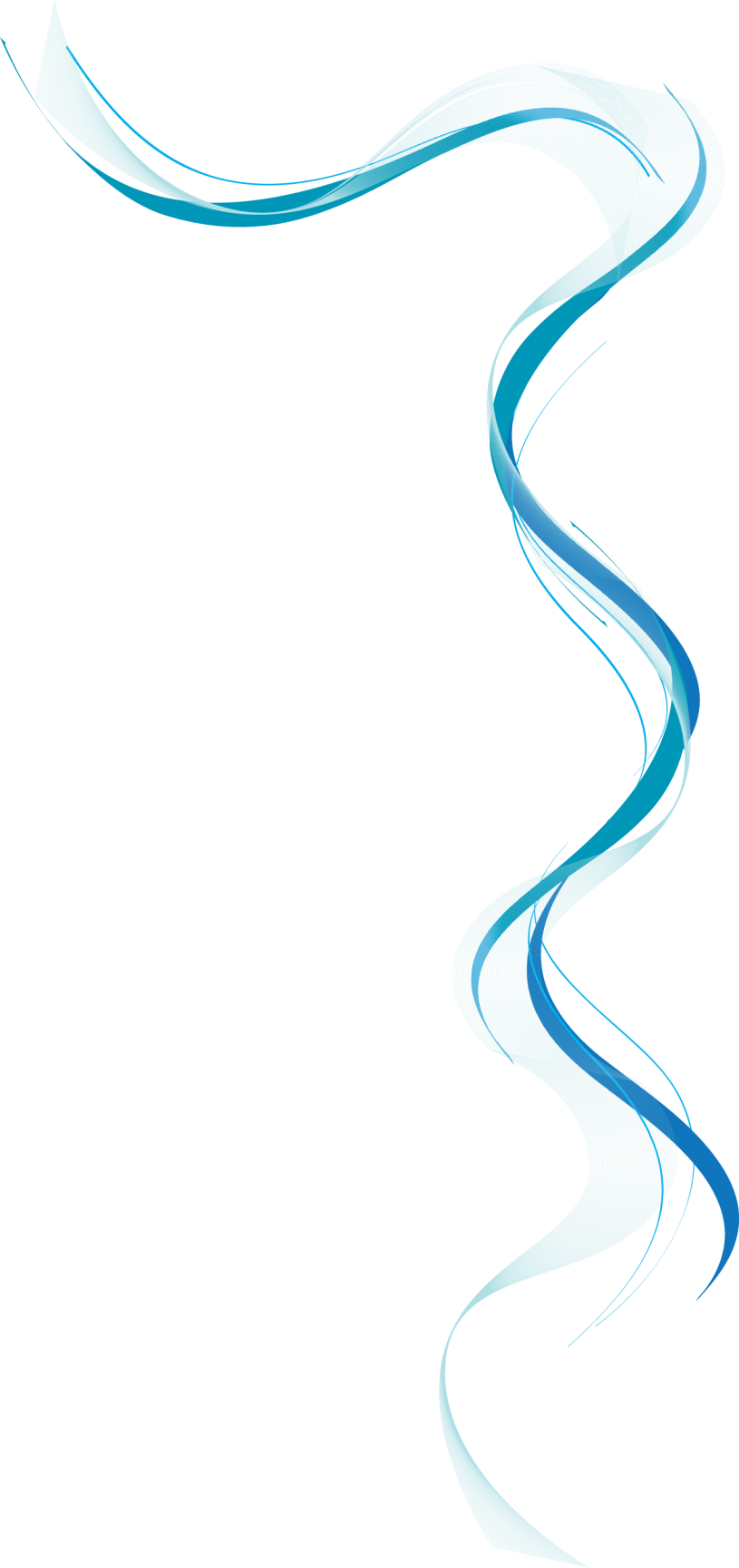 Electromagnetic Radiation
[Speaker Notes: This is another option for an Overview slides using transitions.]
Electromagnetic radiation is the energy transmitted through the space in the form of waves

Electromagnetic radiation consist of discrete packages of energy which are called as photons.

Electromagnetic radiation consists of an oscillating electric field (E) & an oscillating magnetic field (M) which are perpendicular to each other.
[Speaker Notes: What will the audience be able to do after this training is complete? Briefly describe each objective how the audience will benefit from this presentation.]
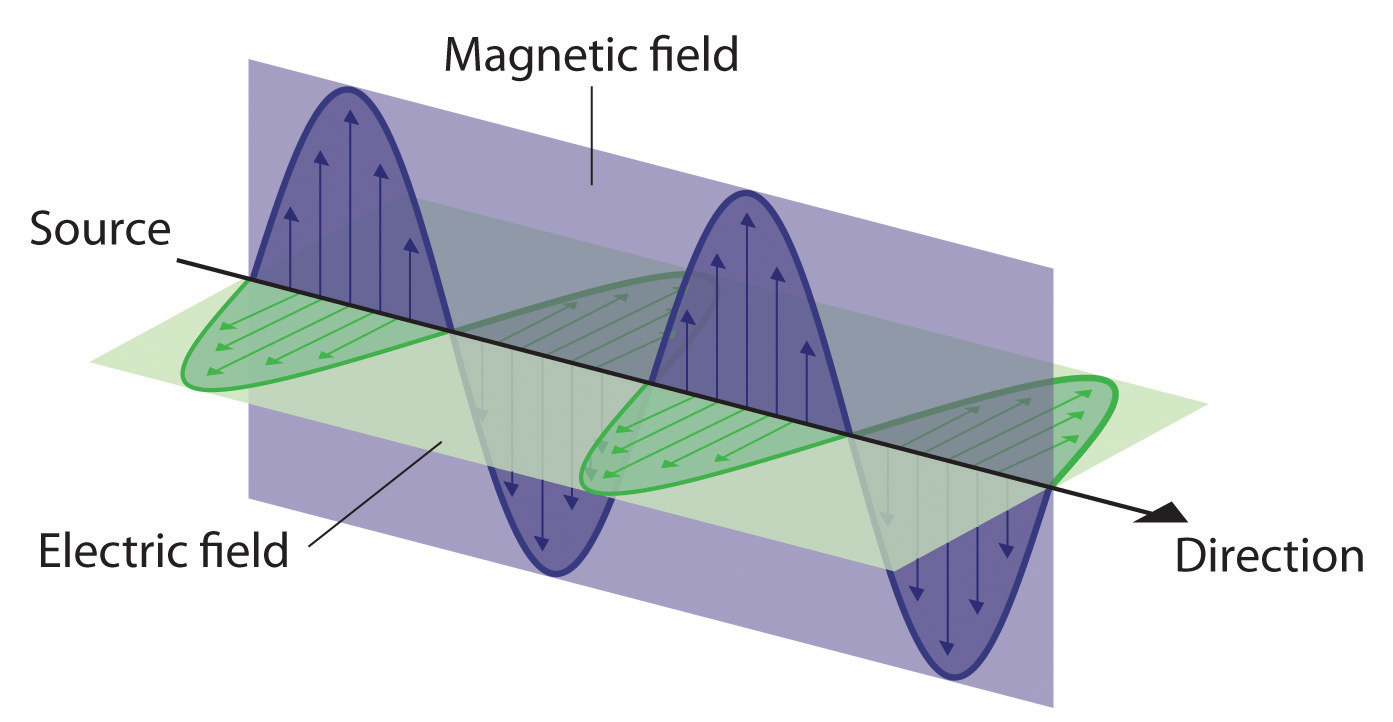 [Speaker Notes: This is another option for an Overview slides using transitions.]
Electromagnetic Radiation
Frequency (ν):
It is defined as the number of times electrical field radiation oscillates in one second.
The unit for frequency is Hertz (Hz).
1 Hz = 1 cycle per second

Wavelength (λ):
It is the distance between two nearest parts of the wave in the same phase i.e. distance between two nearest crest or troughs.
[Speaker Notes: What will the audience be able to do after this training is complete? Briefly describe each objective how the audience will benefit from this presentation.]
Electromagnetic Radiation
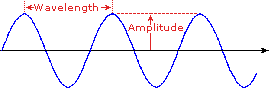 The relationship between wavelength & frequency can be written as:
c = ν λ
As photon is subjected to energy, so
E = h ν = h c / λ
[Speaker Notes: What will the audience be able to do after this training is complete? Briefly describe each objective how the audience will benefit from this presentation.]
Electromagnetic Radiation
Electromagnetic radiations arrange according to decreasing frequency and increasing wavelength gives electromagnetic spectrum
[Speaker Notes: What will the audience be able to do after this training is complete? Briefly describe each objective how the audience will benefit from this presentation.]
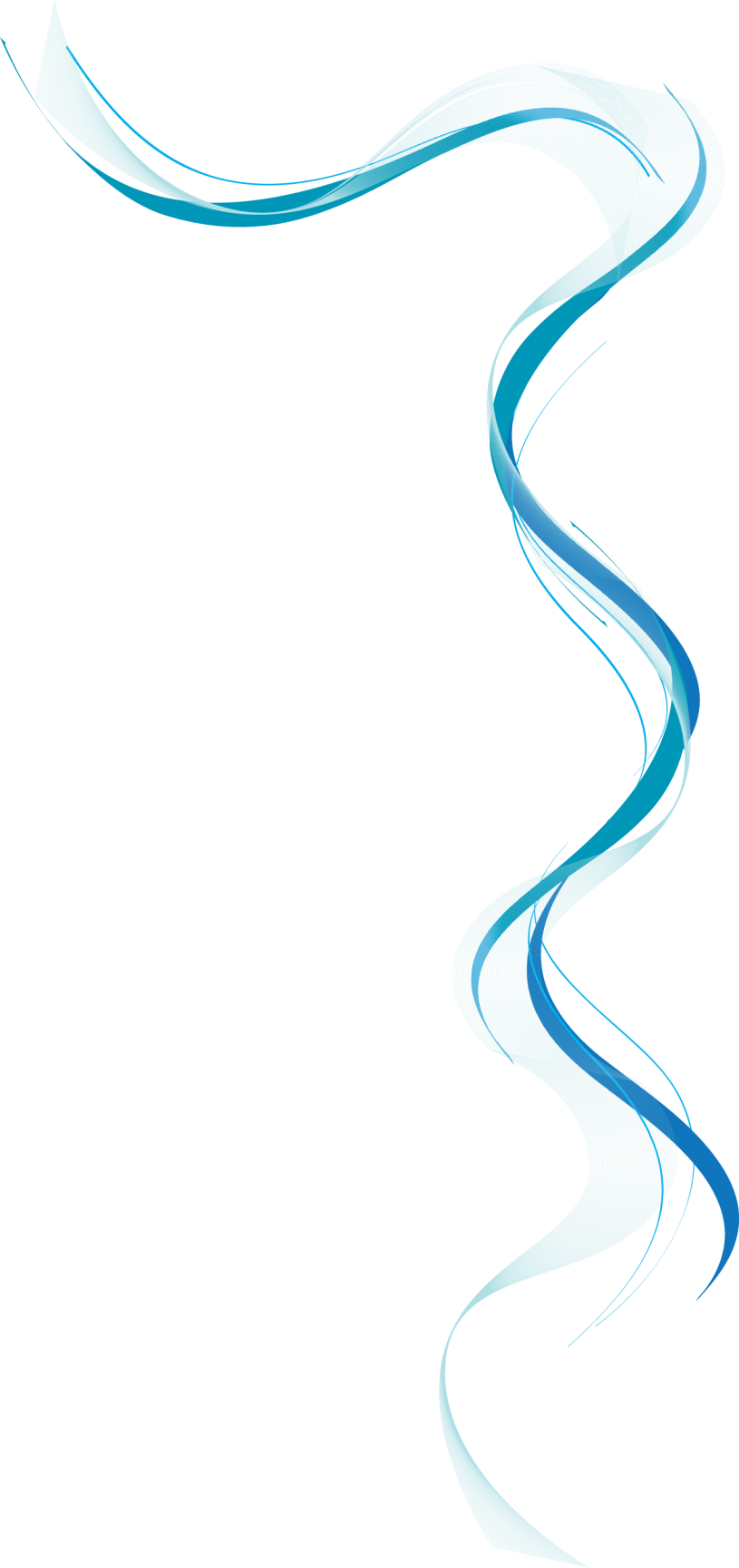 UV radiation region extends from 10nm to 400nm 
Visible region extends from 400nm to 800nm
[Speaker Notes: This is another option for an Overview slides using transitions.]
Visible Radiation
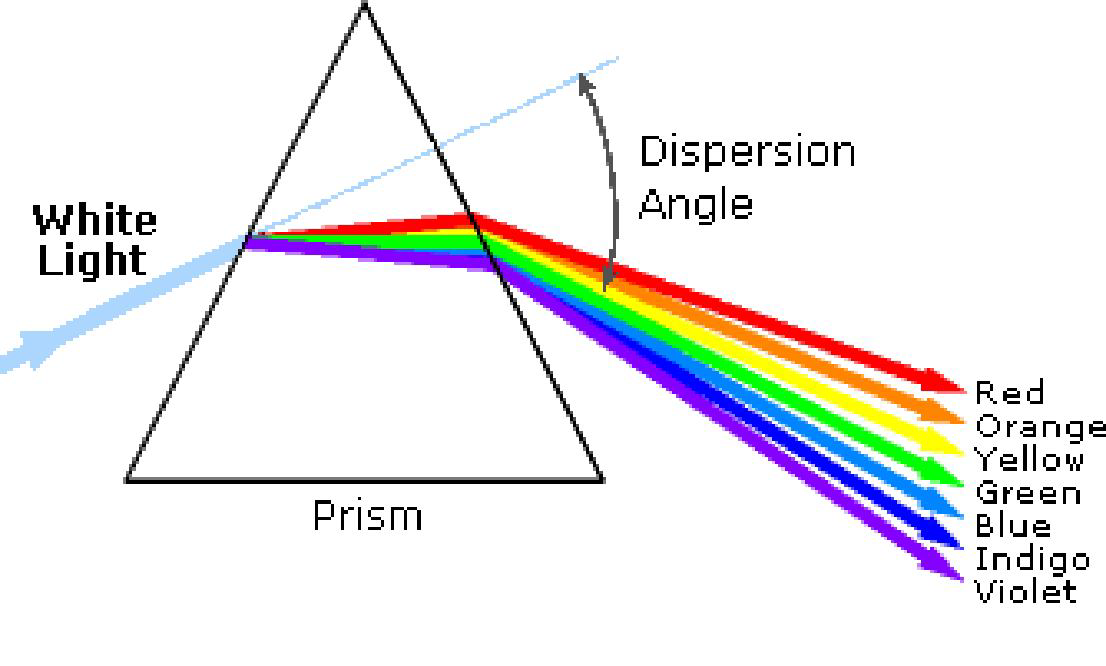 [Speaker Notes: What will the audience be able to do after this training is complete? Briefly describe each objective how the audience will benefit from this presentation.]
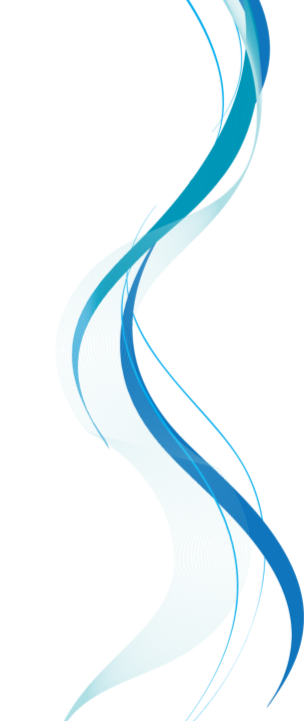 Interaction of		   EMR 						with      						Matter
Interaction of UV Visible Radiation with matter
Electronic Energy Levels:
At room temperature the molecules are in the lowest energy levels E0. 

When the molecules absorb UV-visible light from EMR, one of the outermost bond / lone pair electron is promoted to higher energy state  such as E1, E2, …En, etc is called as electronic transition and the difference is as:
∆E = h ν = En  - E0   where (n = 1, 2, 3, … etc)
	∆E = 35 to 71 kcal/mole
[Speaker Notes: What will the audience be able to do after this training is complete? Briefly describe each objective how the audience will benefit from this presentation.]
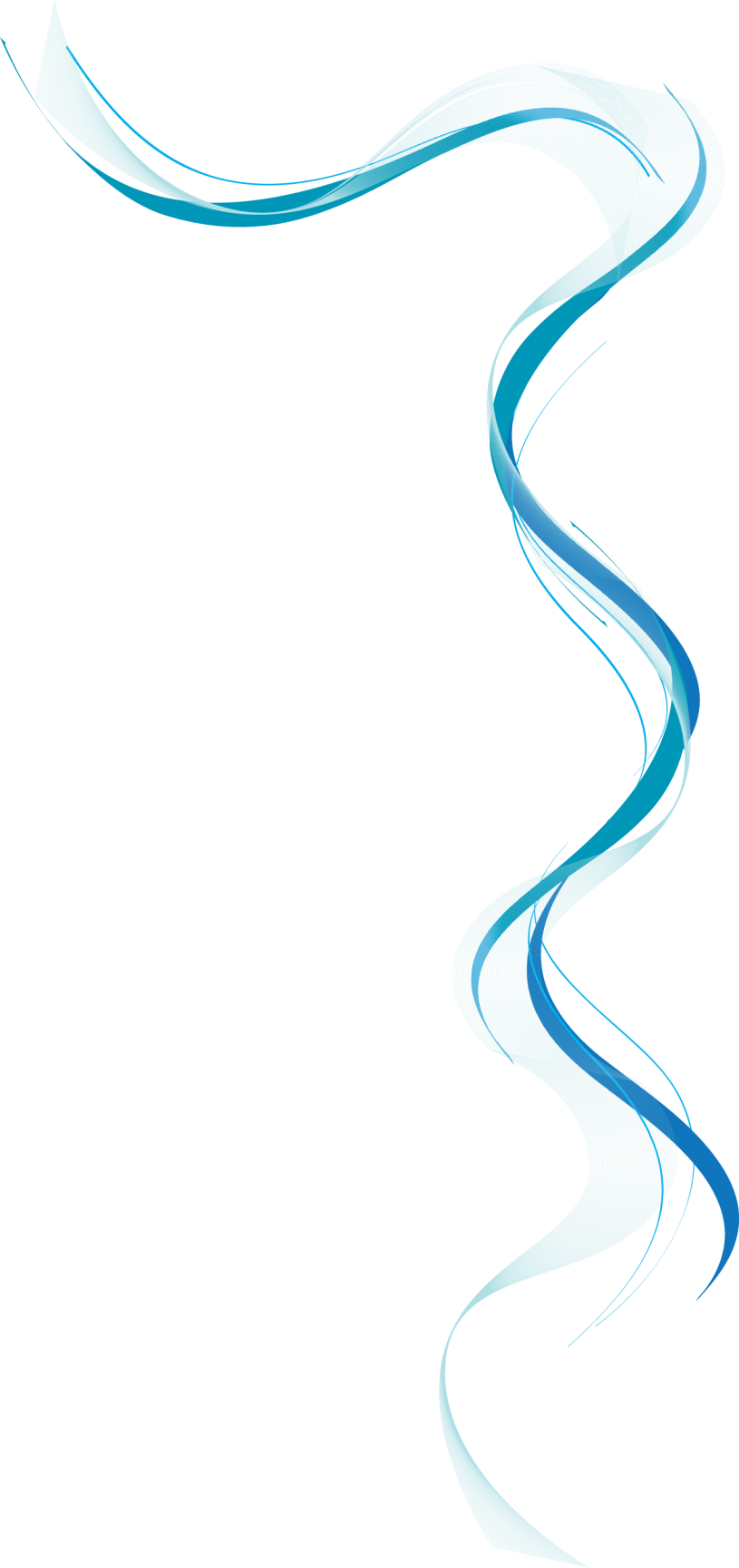 Lambert’s
Law
Lambert’s Law
When a monochromatic radiation is passed through a solution, the decrease in the intensity of radiation with thickness of the solution is directly proportional to the intensity of the incident light.

Let I be the intensity of incident radiation.
		x be the thickness of the solution.
Then
[Speaker Notes: Give a brief overview of the presentation. Describe the major focus of the presentation and why it is important.
Introduce each of the major topics.
To provide a road map for the audience, you can repeat this Overview slide throughout the presentation, highlighting the particular topic you will discuss next.]
Lambert’s Law
So,
Integrate equation between limit
 I = Io at x = 0 and
I = I at x=l,
We get,
[Speaker Notes: Give a brief overview of the presentation. Describe the major focus of the presentation and why it is important.
Introduce each of the major topics.
To provide a road map for the audience, you can repeat this Overview slide throughout the presentation, highlighting the particular topic you will discuss next.]
Lambert’s Law
Where,				Absorbance
Absorption coefficient
Lambert’s Law
[Speaker Notes: Give a brief overview of the presentation. Describe the major focus of the presentation and why it is important.
Introduce each of the major topics.
To provide a road map for the audience, you can repeat this Overview slide throughout the presentation, highlighting the particular topic you will discuss next.]
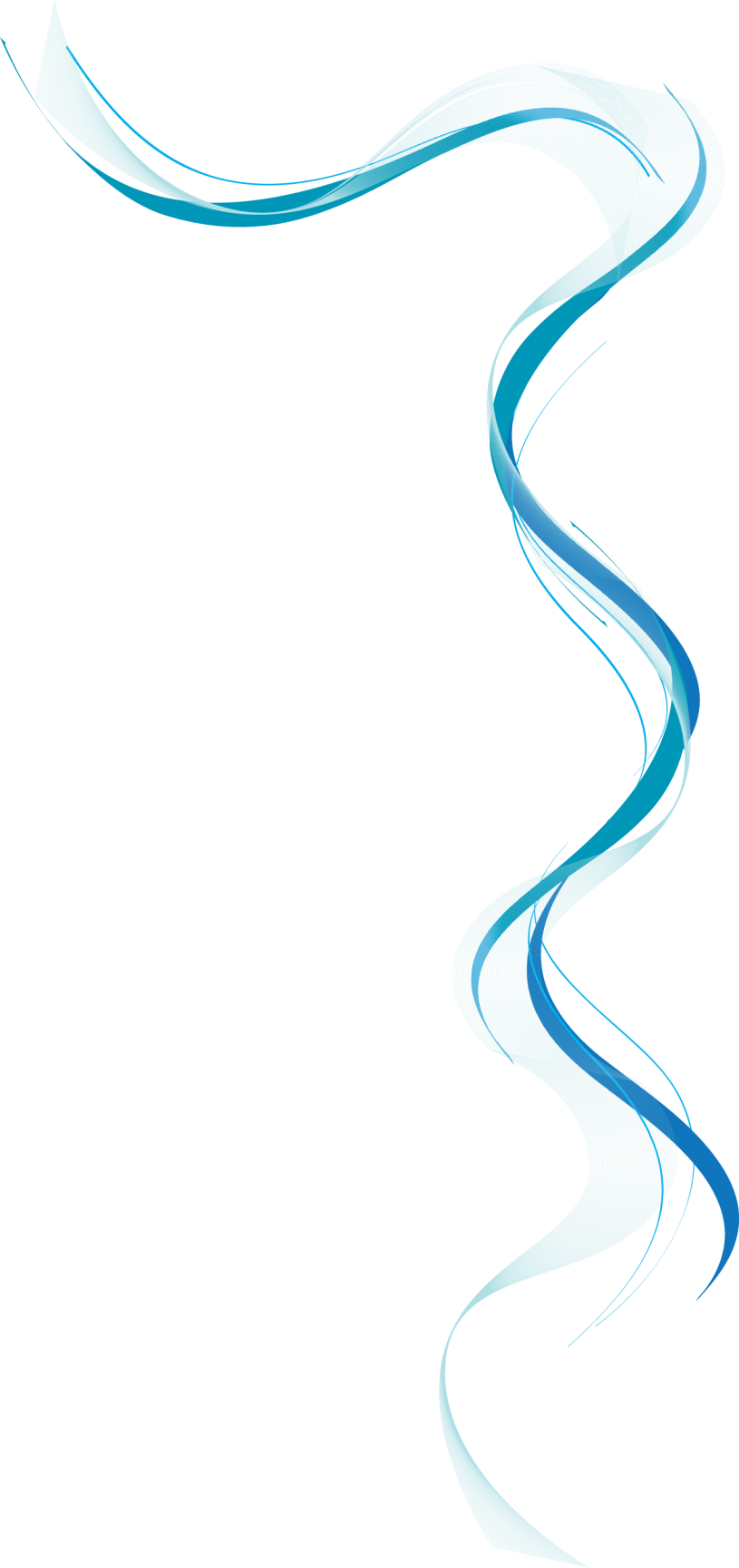 Beer’s
Law
Beer’s Law
When a monochromatic radiation is passed through a solution, the decrease in the intensity of radiation with thickness of the solution is directly proportional to the intensity of the incident light as well as concentration of the solution.

Let I be the intensity of incident radiation.
		x be the thickness of the solution.
		 C be the concentration of the solution. 
Then
[Speaker Notes: Give a brief overview of the presentation. Describe the major focus of the presentation and why it is important.
Introduce each of the major topics.
To provide a road map for the audience, you can repeat this Overview slide throughout the presentation, highlighting the particular topic you will discuss next.]
Beer’s Law
So,
Integrate equation between limit
 I = Io at x = 0 and
I = I at x=l,
We get,
[Speaker Notes: Give a brief overview of the presentation. Describe the major focus of the presentation and why it is important.
Introduce each of the major topics.
To provide a road map for the audience, you can repeat this Overview slide throughout the presentation, highlighting the particular topic you will discuss next.]
Beer’s Law
Where,				Absorbance
Molar extinction coefficient
Beer’s Law
[Speaker Notes: Give a brief overview of the presentation. Describe the major focus of the presentation and why it is important.
Introduce each of the major topics.
To provide a road map for the audience, you can repeat this Overview slide throughout the presentation, highlighting the particular topic you will discuss next.]
Beer’s Law
OR
From the equation it is seen that the absorbance which is also called as optical density (OD) of a solution in a container of fixed path length is directly proportional to the concentration of a solution.
[Speaker Notes: Give a brief overview of the presentation. Describe the major focus of the presentation and why it is important.
Introduce each of the major topics.
To provide a road map for the audience, you can repeat this Overview slide throughout the presentation, highlighting the particular topic you will discuss next.]
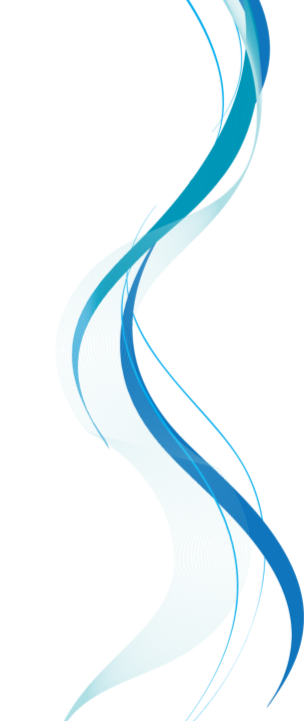 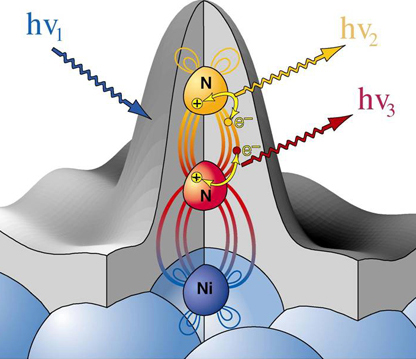 Electronic Transitions
The possible electronic transitions can graphically shown as:
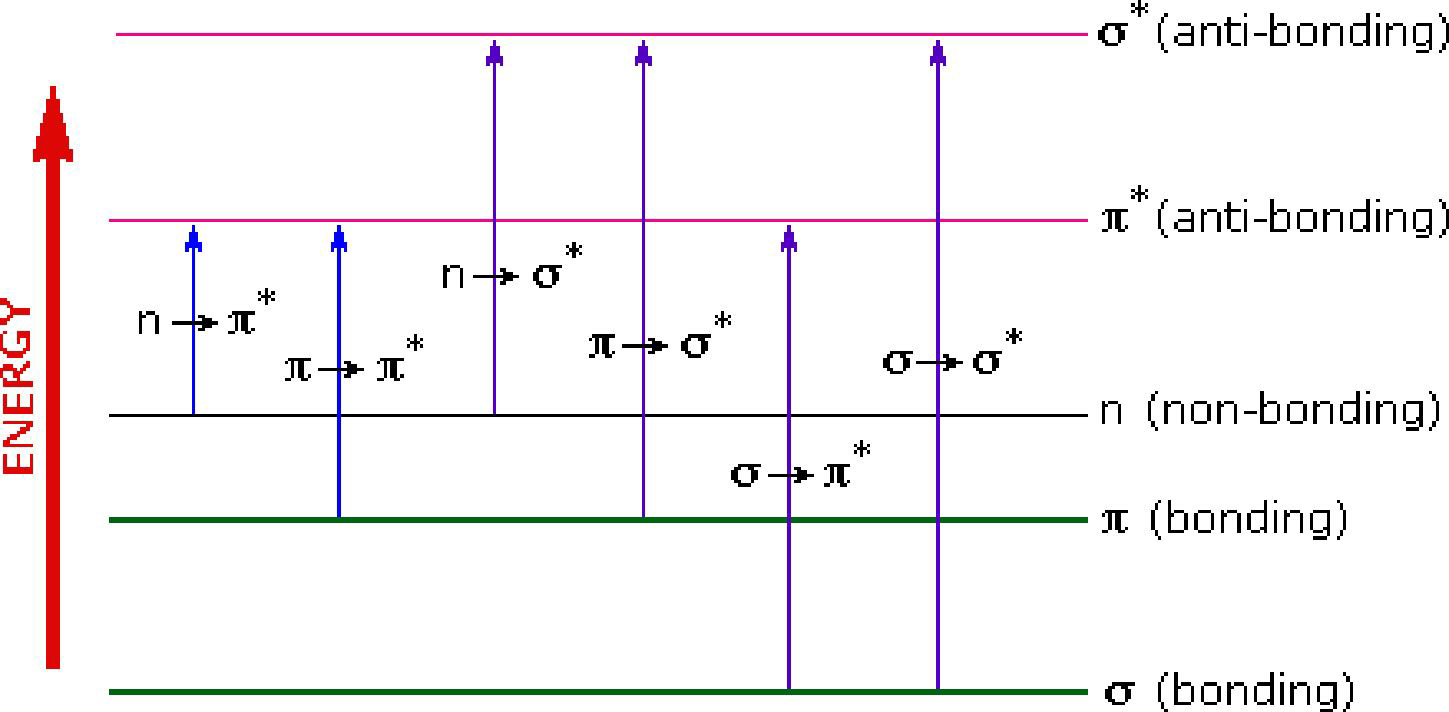 [Speaker Notes: This is another option for an Overview slide.]
The possible electronic transitions are
[Speaker Notes: This is another option for an Overview slide.]
1
σ → σ* transition
σ electron from orbital is excited to corresponding anti-bonding orbital σ*.

The energy required is large for this transition.

e.g. Methane (CH4) has C-H bond only and can undergo σ → σ* transition and shows absorbance maxima at 125 nm.
[Speaker Notes: This is another option for an Overview slide.]
2
π → π* transition
π electron in a bonding orbital is excited to corresponding anti-bonding orbital π*.

Compounds containing multiple bonds like alkenes, alkynes, carbonyl, nitriles, aromatic compounds, etc undergo π → π* transitions.

e.g. Alkenes generally absorb in the region 170 to 205 nm.
[Speaker Notes: This is another option for an Overview slide.]
Saturated compounds containing atoms with lone pair of electrons like O, N, S and halogens are capable of n → σ* transition. 

These transitions usually requires less energy than σ → σ* transitions.

The number of organic functional groups with n → σ* peaks in UV region is small (150 – 250 nm).
3
n → σ* transition
[Speaker Notes: This is another option for an Overview slide.]
An electron from non-bonding orbital is promoted to anti-bonding π* orbital.

Compounds containing double bond involving hetero atoms (C=O, C≡N, N=O) undergo such transitions.

n → π* transitions require minimum energy and show absorption at longer wavelength around 300 nm.
4
n → π* transition
[Speaker Notes: This is another option for an Overview slide.]
These electronic transitions are forbidden transitions & are only theoretically possible.

Thus, n → π* & π → π* electronic transitions show absorption in region above 200 nm which is accessible to UV-visible spectrophotometer.

The UV spectrum is of only a few broad of absorption.
5
σ → π* transition
6
&
π → σ* transition
[Speaker Notes: This is another option for an Overview slide.]
Terms used in 
UV / Visible Spectroscopy
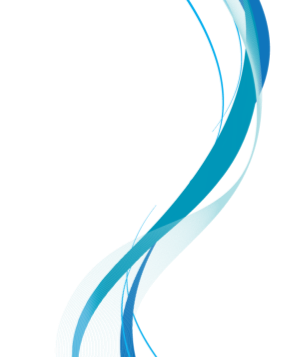 Chromophore
The part of a molecule responsible for imparting color, are called as chromospheres.
OR
The functional groups containing multiple bonds capable of absorbing radiations above 200 nm due to n → π* & π → π* transitions.

e.g. NO2, N=O, C=O, C=N, C≡N, C=C, C=S, etc
[Speaker Notes: Add slides to each topic section as necessary, including slides with tables, graphs, and images. 
See next section for sample table, graph, image, and video layouts.]
Chromophore
To interpretate UV – visible spectrum following points should be noted: 

Non-conjugated alkenes show an intense absorption below 200 nm & are therefore inaccessible to UV spectrophotometer.

Non-conjugated carbonyl group compound give a weak absorption band in the 200 - 300 nm region.
[Speaker Notes: Add slides to each topic section as necessary, including slides with tables, graphs, and images. 
See next section for sample table, graph, image, and video layouts.]
Chromophore
e.g. 		Acetone which has λmax = 279 nm 

and that cyclohexane has λmax = 291 nm.

	When double bonds are conjugated in a compound λmax is shifted to longer wavelength.
e.g. 	1,5 - hexadiene has λmax = 178 nm
	  	2,4 - hexadiene has λmax = 227 nm
[Speaker Notes: Add slides to each topic section as necessary, including slides with tables, graphs, and images. 
See next section for sample table, graph, image, and video layouts.]
Chromophore
Conjugation of C=C and carbonyl group shifts the λmax of both groups to longer wavelength.
e.g. Ethylene has λmax = 171 nm
	  Acetone has λmax = 279 nm
		   
	  	  Crotonaldehyde has λmax = 290 nm
[Speaker Notes: Add slides to each topic section as necessary, including slides with tables, graphs, and images. 
See next section for sample table, graph, image, and video layouts.]
Auxochrome
The functional groups attached to a chromophore which modifies the ability of the chromophore to absorb light , altering the wavelength or intensity of absorption.
OR
The functional group with non-bonding electrons that does not absorb radiation in near UV region but when attached to a chromophore alters the wavelength & intensity of absorption.
[Speaker Notes: Add slides to each topic section as necessary, including slides with tables, graphs, and images. 
See next section for sample table, graph, image, and video layouts.]
Auxochrome
e.g. 	Benzene λmax = 255 nm


	Phenol λmax = 270 nm


	Aniline λmax = 280 nm
[Speaker Notes: Add slides to each topic section as necessary, including slides with tables, graphs, and images. 
See next section for sample table, graph, image, and video layouts.]
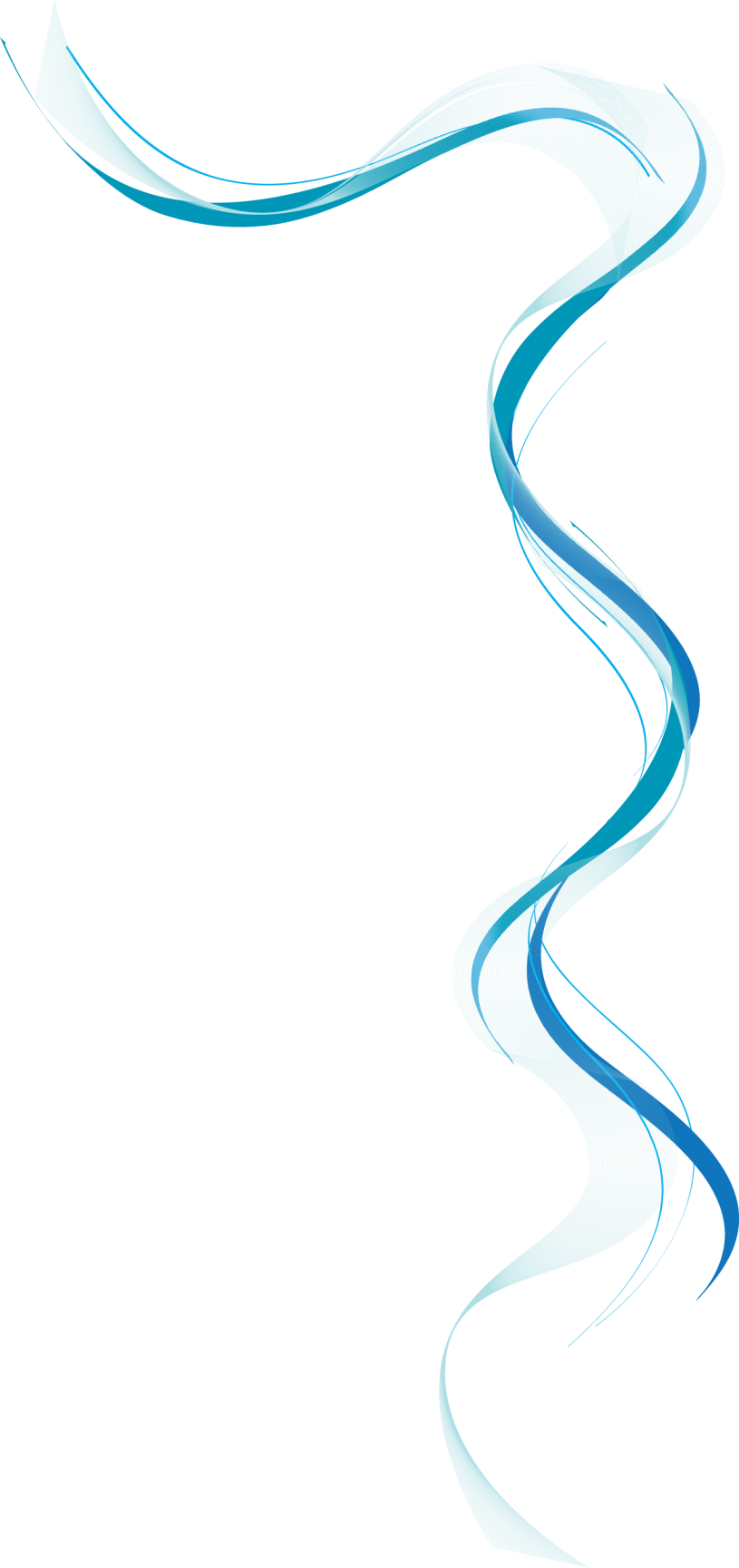 Absorption 
& Intensity Shifts
[Speaker Notes: This is another option for an Overview slide.]
1
Bathochromic Shift (Red Shift)
When absorption maxima (λmax) of a compound shifts to longer wavelength, it is known as bathochromic shift or red shift.

The effect is due to presence of an auxochrome or by the change of solvent. 

e.g. An auxochrome group like –OH, -OCH3 causes absorption of compound at longer wavelength.
[Speaker Notes: This is another option for an Overview slide.]
1
Bathochromic Shift (Red Shift)
In alkaline medium, p-nitrophenol shows red shift. Because negatively charged oxygen delocalizes more effectively than the unshared pair of electron.





p-nitrophenol
λmax = 255 nm	 λmax = 265 nm
[Speaker Notes: This is another option for an Overview slide.]
2
When absorption maxima (λmax) of a compound shifts to shorter wavelength, it is known as hypsochromic shift or blue shift.


The effect is due to presence of an group causes removal of conjugation or by the change of solvent.
Hypsochromic Shift (Blue Shift)
[Speaker Notes: This is another option for an Overview slide.]
2
Aniline shows blue shift in acidic medium, it loses conjugation.





	Aniline
λmax = 280 nm	    λmax = 265 nm
Hypsochromic Shift (Blue Shift)
[Speaker Notes: This is another option for an Overview slide.]
When absorption intensity (ε) of a compound is increased, it is known as hyperchromic shift.

If auxochrome introduces to the compound, the intensity of absorption increases.



Pyridine			2-methyl pyridine
λmax = 257 nm	    	   λmax = 260 nm
	ε = 2750			        ε = 3560
3
Hyperchromic Effect
[Speaker Notes: This is another option for an Overview slide.]
When absorption intensity (ε) of a compound is decreased, it is known as hypochromic shift.




Naphthalene	       2-methyl naphthalene
	ε = 19000			        ε = 10250
4
Hypochromic Effect
[Speaker Notes: This is another option for an Overview slide.]
Shifts and Effects
Hyperchromic shift
Red
shift
Blue
shift
Absorbance ( A )
Hypochromic shift
λmax
Wavelength ( λ )
Applications of UV / VisibleSpectroscopy
Applications
Qualitative & Quantitative Analysis:
It is used for characterizing aromatic compounds and conjugated olefins.
It can be used to find out molar concentration of the solute under study.
Detection of impurities:
It is one of the important method to detect impurities in organic solvents.
Detection of isomers are possible.
Determination of molecular weight using Beer’s law.
[Speaker Notes: Discuss outcomes of the case study or class simulation.
Cover best practices.]
References
Reference Books
Introduction to Spectroscopy
Donald A. Pavia

Elementary Organic Spectroscopy
Y. R. Sharma

Physical Chemistry
Puri, Sharma & Pathaniya
[Speaker Notes: Summarize presentation content by restating the important points from the lessons.
What do you want the audience to remember when they leave your presentation?

Save your presentation to a video for easy distribution (To create a video, click the File tab, and then click Share.  Under File Types, click Create a Video.)]
Thank you !